Medicaid Waivers Litigation Update
Leonardo Cuello
January 24, 2019
National Health Law Program
National non-profit law firm committed to improving healthcare access and quality for low-income individuals
 Offices in Washington, D.C., Los Angeles, and North Carolina
 Visit our (new!!!) website at: www.healthlaw.org
2
Work Requirements
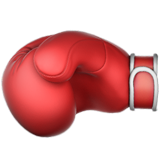 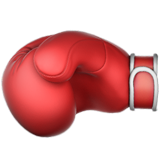 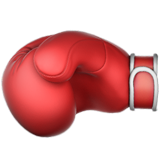 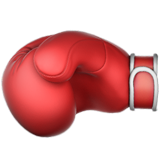 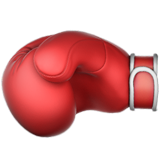 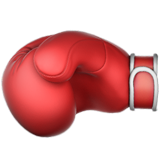 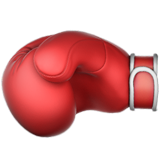 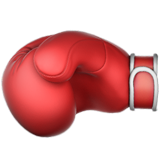 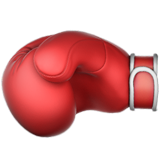 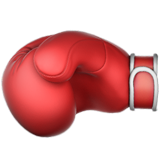 3
Status of Kentucky Case(s)
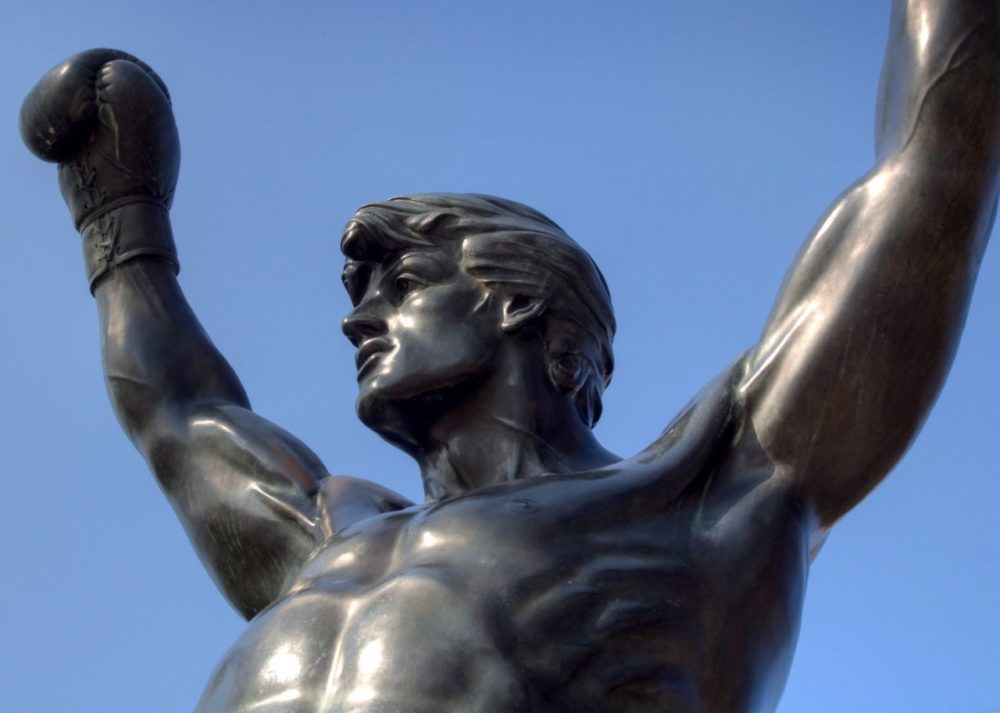 We won litigation in June 2018!
 HHS re-approved same               waivers in November 2018
 Lawsuit continuing with same         judge 
 Briefing began January 14 and ends on February 22*
 Kentucky’s planned implementation date is April 1
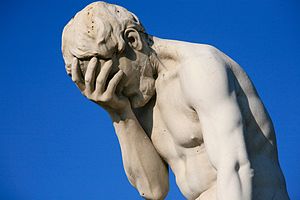 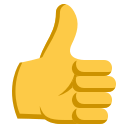 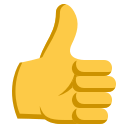 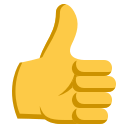 4
Status of Arkansas Case
Lawsuit filed August 2018
 Same judge as Kentucky! 
 Briefing was scheduled to end Jan. 14*
 Terminations began in September – over 18,000 termination through Dec.
 April 1 is also a key date in Arkansas
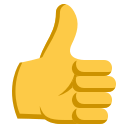 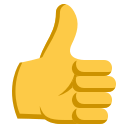 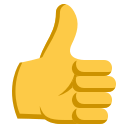 5
Government Shut Down
Federal government lawyers have asked for (and gotten) extensions for filing their briefs / stays in cases
 At some point (soon) the courts may run out of funding
 This makes the timelines uncertain, and we risk missing key April 1 targets
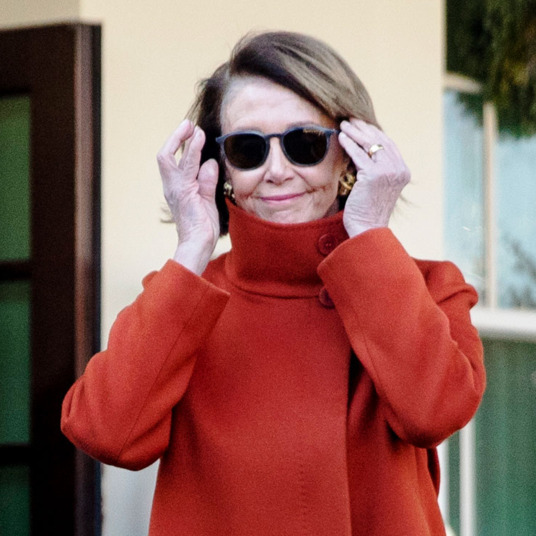 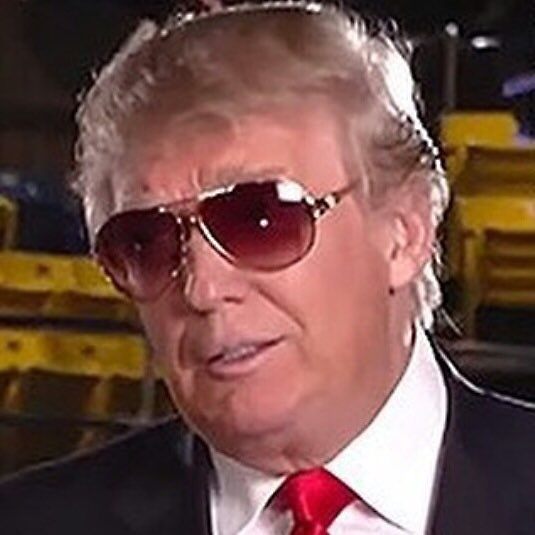 6
Key Legal Issues: KY Decision
Governor’s threat to cancel Medicaid expansion doesn’t negate the harm to our clients
 The court has authority to review HHS approvals – not free HHS discretion
 HHS failed to consider the administrative record (your comments!!!)
 HHS failed to consider the impact on health coverage and affordability
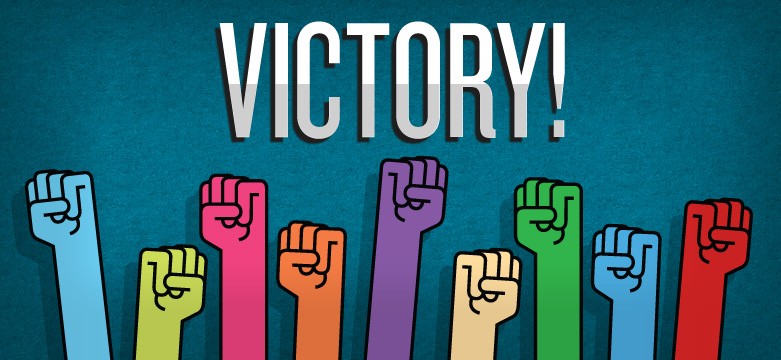 7
In the Judge’s Own Words…
“[T]he risk of lost coverage was factually substantiated in the record ... The vast majority of … comments voiced concerns that Kentucky HEALTH would ‘significantly reduce low-income people’s participation in health coverage programs…’ Citing extensive research, including from past Medicaid demonstrations, commenters explained how each provision of Kentucky HEALTH … would likely reduce healthcare access and utilization.” –Stewart v. Azar decision
8
How Can You Help?
Comments!!! Write and organize
 Cultivate relationships with legal aid lawyers and help find plaintiffs
 Make plans for post-implementation monitoring
 Help us all                                       avoid lawyers                                          & litigation in                                            the first place!
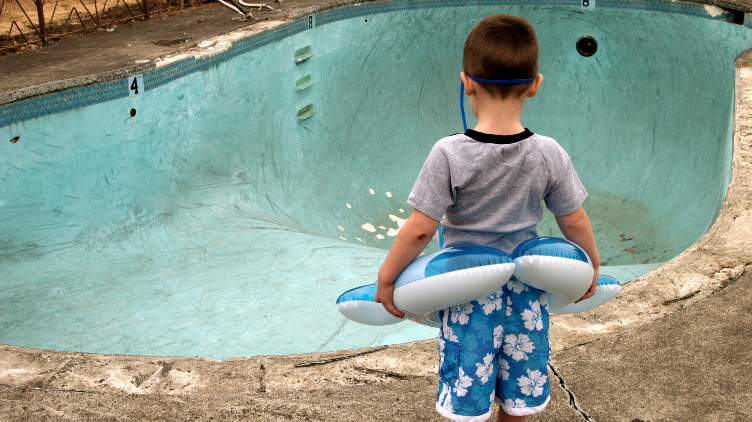 9